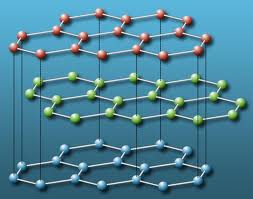 Phonon Transport Calculations in Nanostructures
Pádraig Ó Conbhuí & David-Alexander Robinson
Prof. Stefano Sanvito
Computational Spintronics Group
Physics Department, The University of Dublin, Trinity College
Introduction
11/17/2011
1
Introduction
11/17/2011
2
Introduction
11/17/2011
3
Constructing the Unit Cell I
Build a unit cell based on the geometry of the crystal
 Allow the z-primitive vector to be very large, to avoid inter-plane interactions. Can model Graphene, say.
11/17/2011
4
Constructing the Unit Cell I
Build a unit cell based on the geometry of the crystal
 Allow the z-primitive vector to be very large, to avoid inter-plane interactions. Can model Graphene, say.
S
Mo
11/17/2011
5
Constructing the Unit Cell II
Can run structure relaxation calculations using Quantum Espresso. This will check our lattice structure’s plausibility.
11/17/2011
6
Constructing the Unit Cell II
Can run structure relaxation calculations using Quantum Espresso. This will check our lattice structure’s plausibility.
 Like VASP, this is a computational method of implementing the DFT.
 An open source code, with free pseudo-potentials available online.
11/17/2011
7
Constructing the Unit Cell II
Can run structure relaxation calculations using Quantum Espresso. This will check our lattice structure’s plausibility.
 Like VASP, this is a computational method of implementing the DFT.
 An open source code, with free pseudo-potentials available online.
 Should get a Lennard-Jones potential plot, with a potential well at the stable lattice vector.
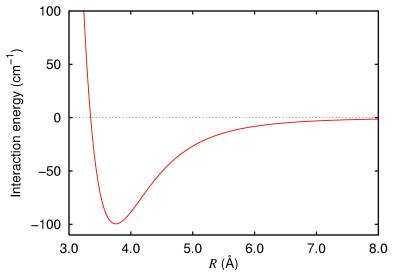 Energy
11/17/2011
8
A doped unit cell
11/17/2011
9
A doped unit cell
11/17/2011
10
A doped unit cell
11/17/2011
11
Ball And Spring Model
We look first at the 1D diatomic case with internal spring coefficient K and external coefficient G.
d
G
K
G
A
11/17/2011
12
Ball And Spring Model
We look first at the 1D diatomic case with internal spring coefficient K and external coefficient G.
d
G
K
G
A
11/17/2011
13
Ball And Spring Model
Potential:
Equations of Motion:
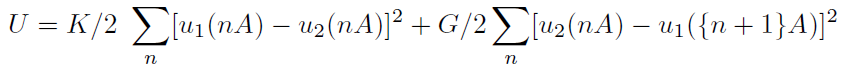 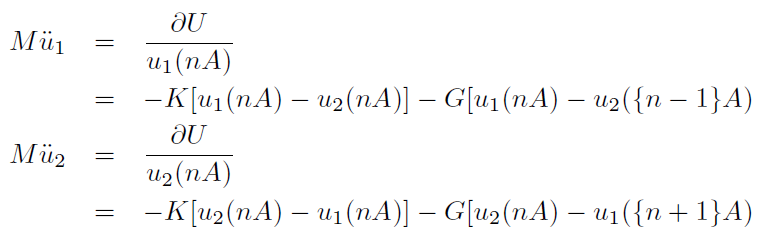 11/17/2011
14
Ball And Spring Model
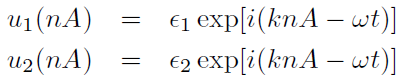 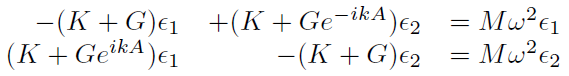 11/17/2011
15
Ball And Spring Model
Now generalize to 3D!
Many things look familiar.
Notation:Writelike  
Define:
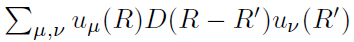 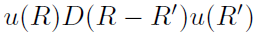 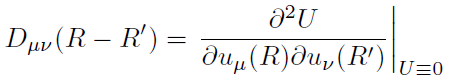 11/17/2011
16
Ball And Spring Model
This gives us the most general form of our potential:
This gives the equations of motion similarly:
Using a similar ansatz, changed slightly for 3D:
Get the matrix equation
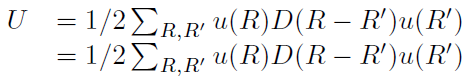 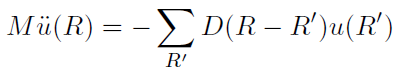 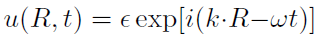 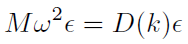 11/17/2011
17
Ball And Spring Model
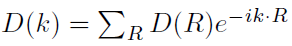 11/17/2011
18
Ball And Spring Model
Hopefully the program for calculating these will be finished soon.
Most awkward part is building these matrices. They can be solved easily using the LAPACK function DGEEV.
11/17/2011
19
Thank you!
Questions?
20